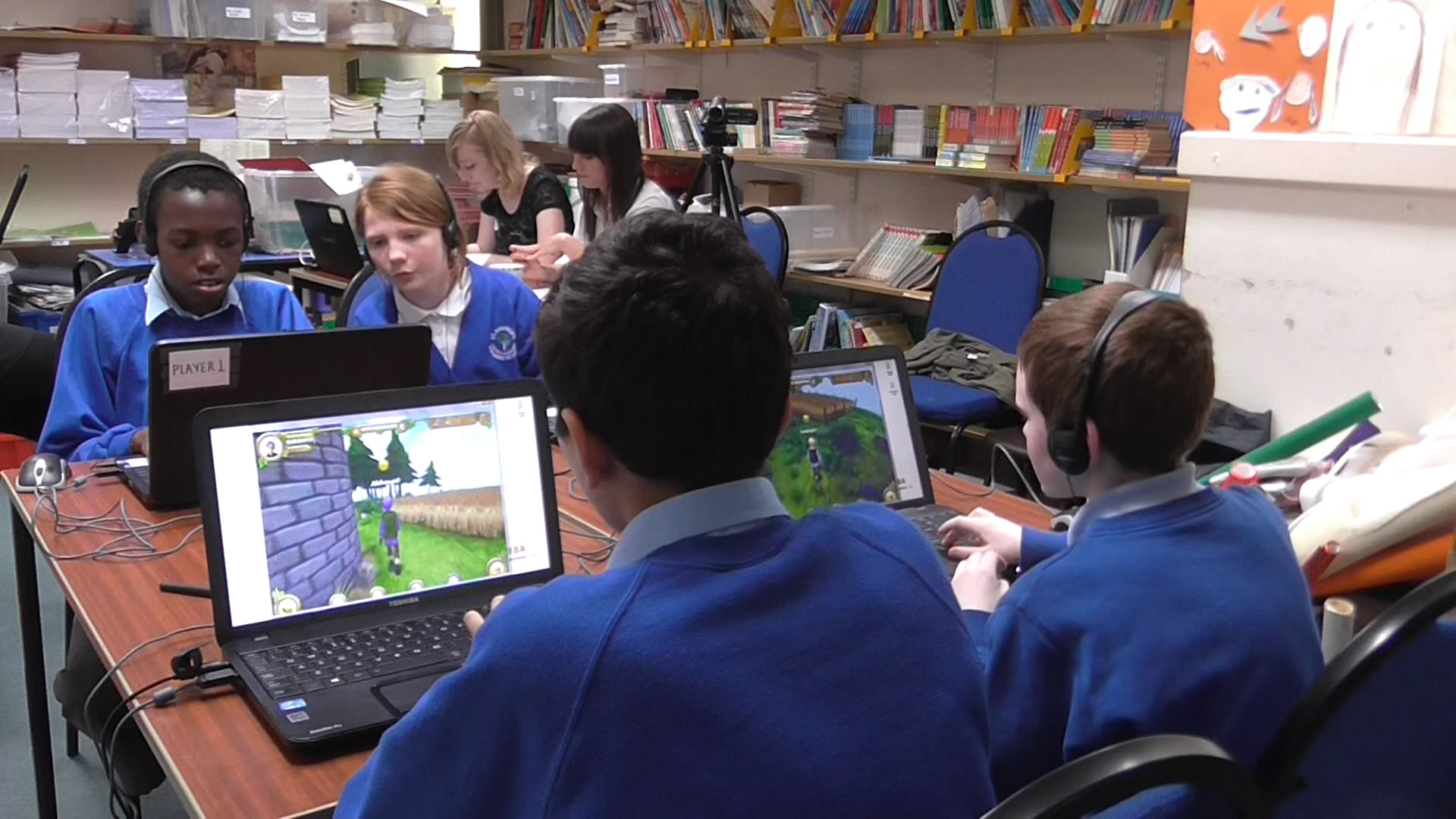 Από τη συμπεριφορά και το gameplayστην εμπειρία των παικτώνπαρατηρώντας και ...παρακολουθώντας τους παίκτες
Κώστας Καρπούζης, Αμαρυλλίς Ραουζαίου
ΕΠΙΣΕΥ-ΕΜΠ
kkarpou@cs.ntua.gr, araouz@image.ntua.gr
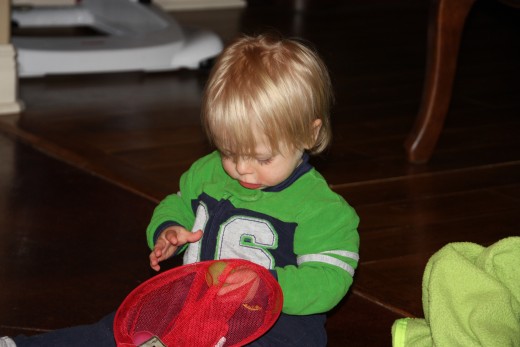 οι παίκτες είναι (συνήθως) ιδιαίτερα εκφραστικοί όταν παίζουν
τα παιχνίδια όμως χρησιμοποιούν μόνο τις πληροφορίες ελέγχου
οι εκφράσεις και οι κινήσεις μπορεί να δείχνουν εκνευρισμό
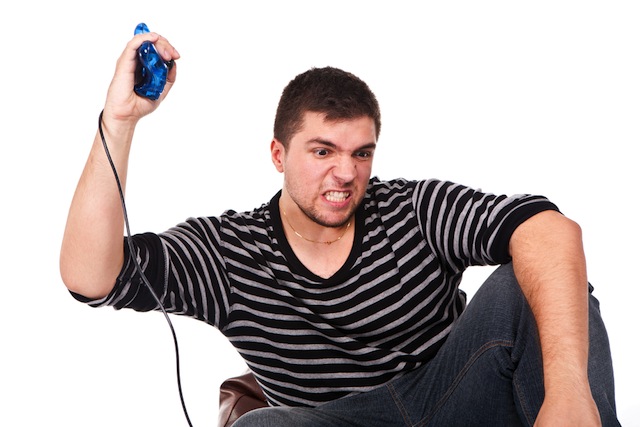 από υπερβολική δυσκολία του παιχνιδιού ή από κάποιο απροσδόκητο γεγονός
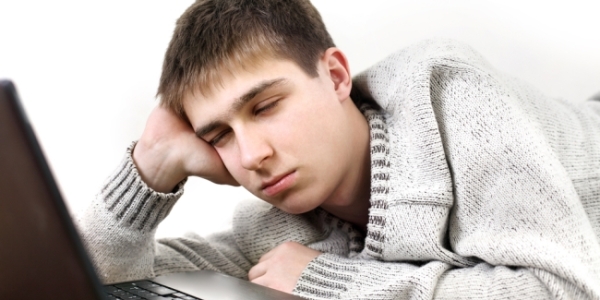 και η έλλειψη κίνησης ή εκφραστικότητας μπορεί να δείχνει βαρεμάρα
λίγο πριν την εγκατάλειψη του παιχνιδιού
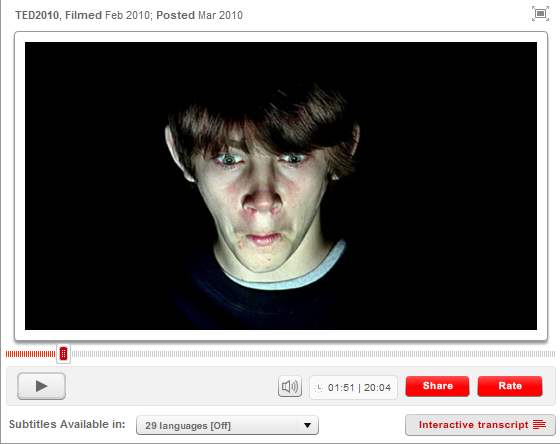 ή μήπως όχι;
λίγο πριν το epic win
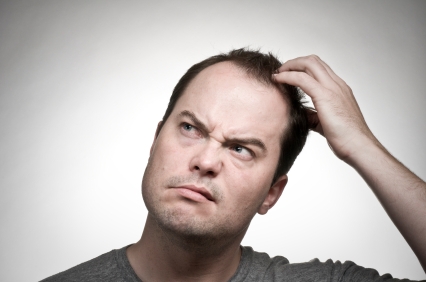 το πρόβλημα:
μπορώ να κατανοήσω την εμπειρία του παίκτη παρατηρώντας τον;
> τι μπορώ να καταλάβω από αυτά που παρατηρώ;
> τι μπορώ να κάνωμε αυτά;
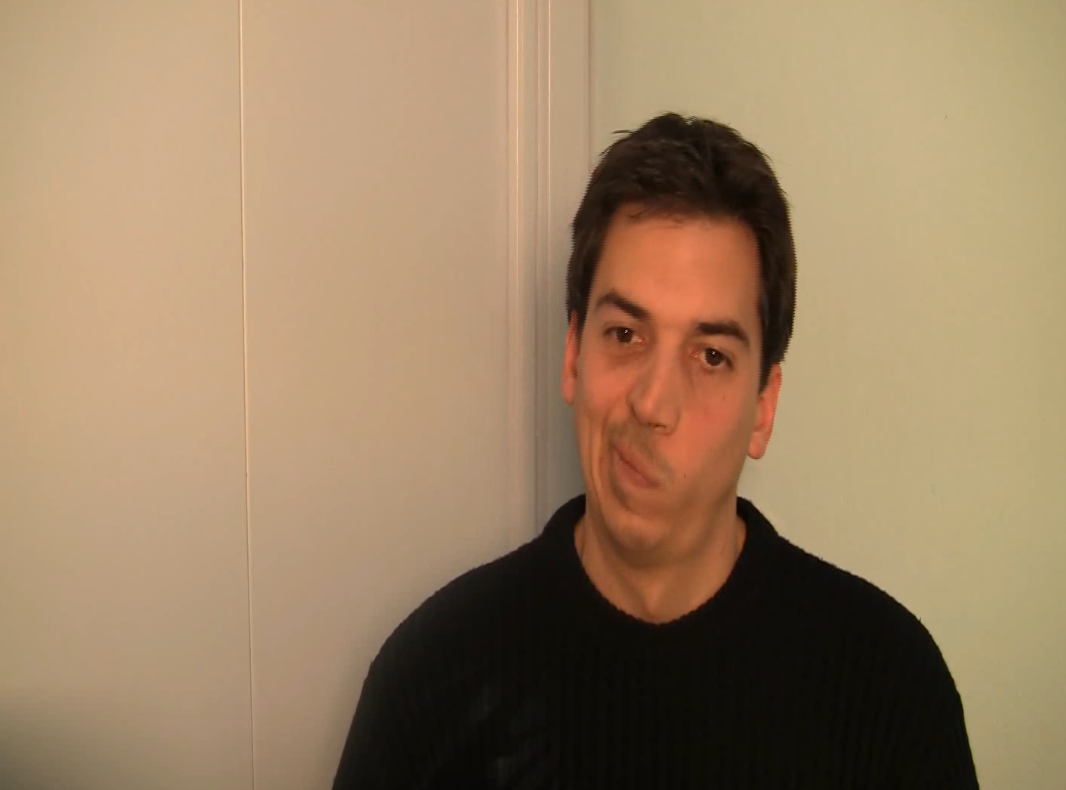 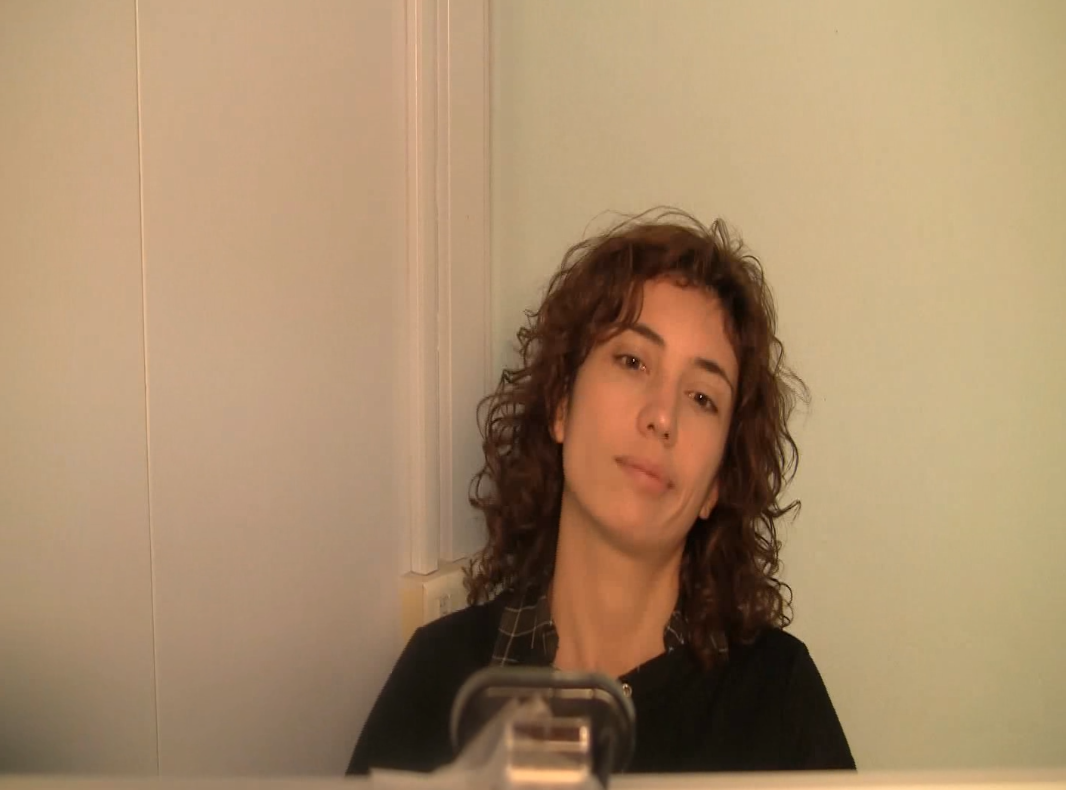 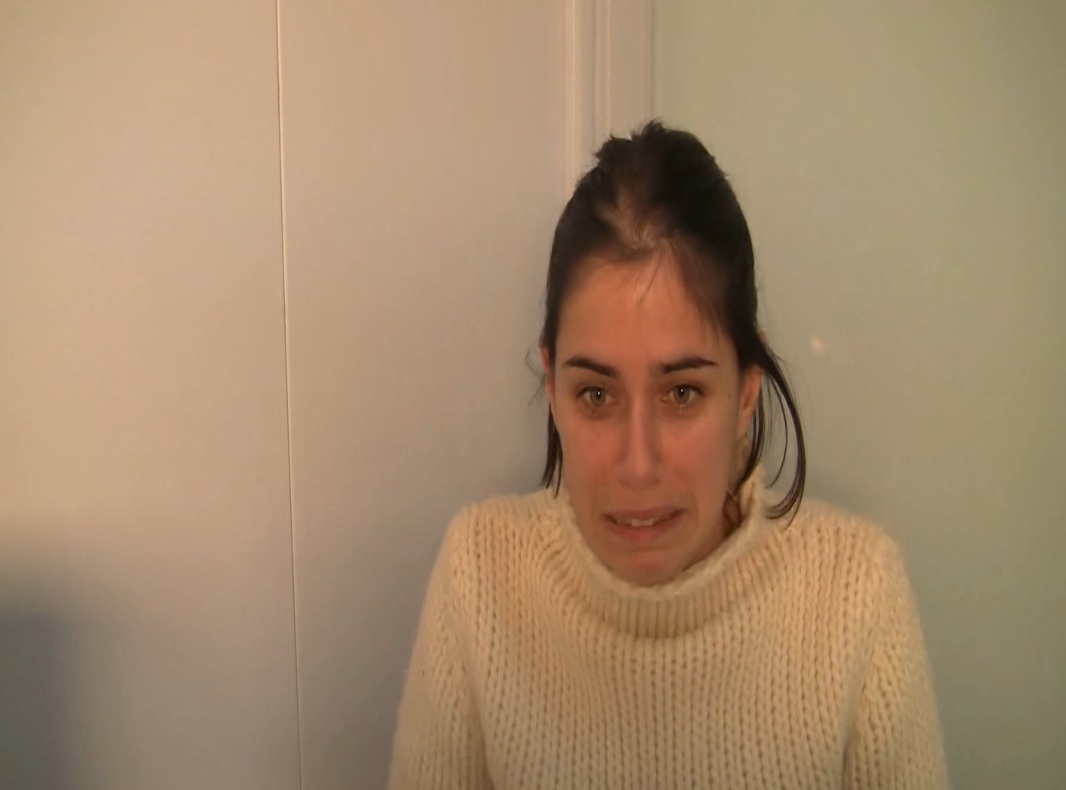 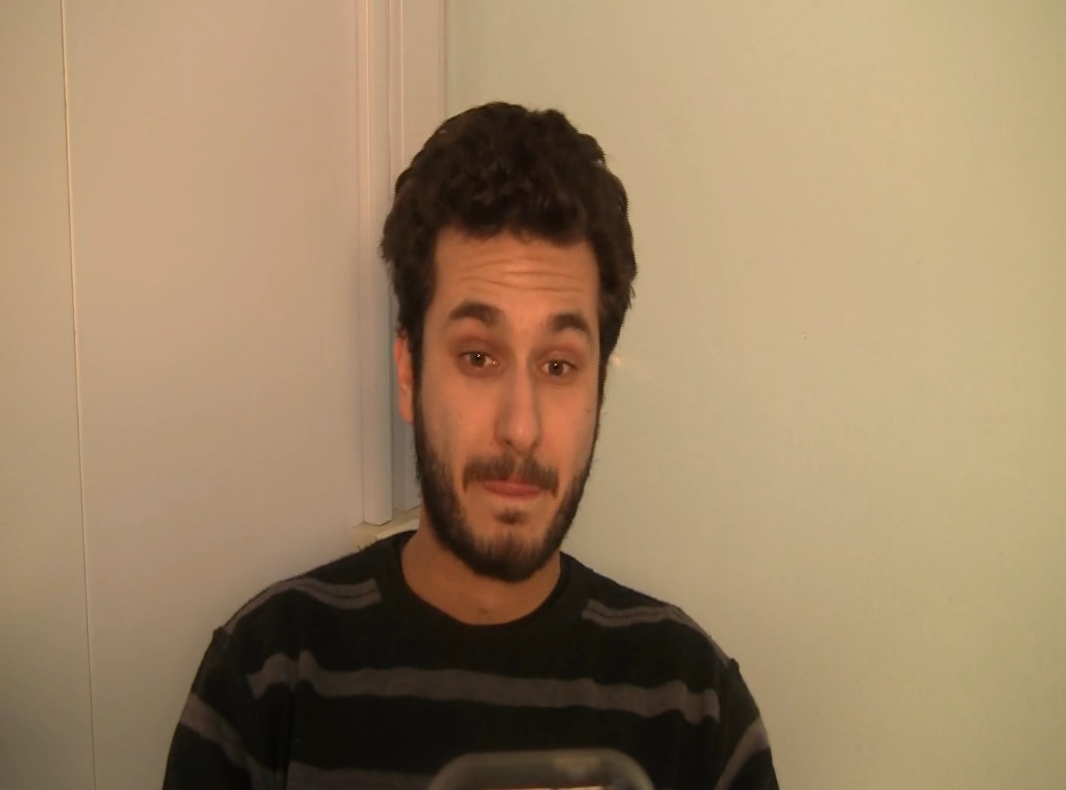 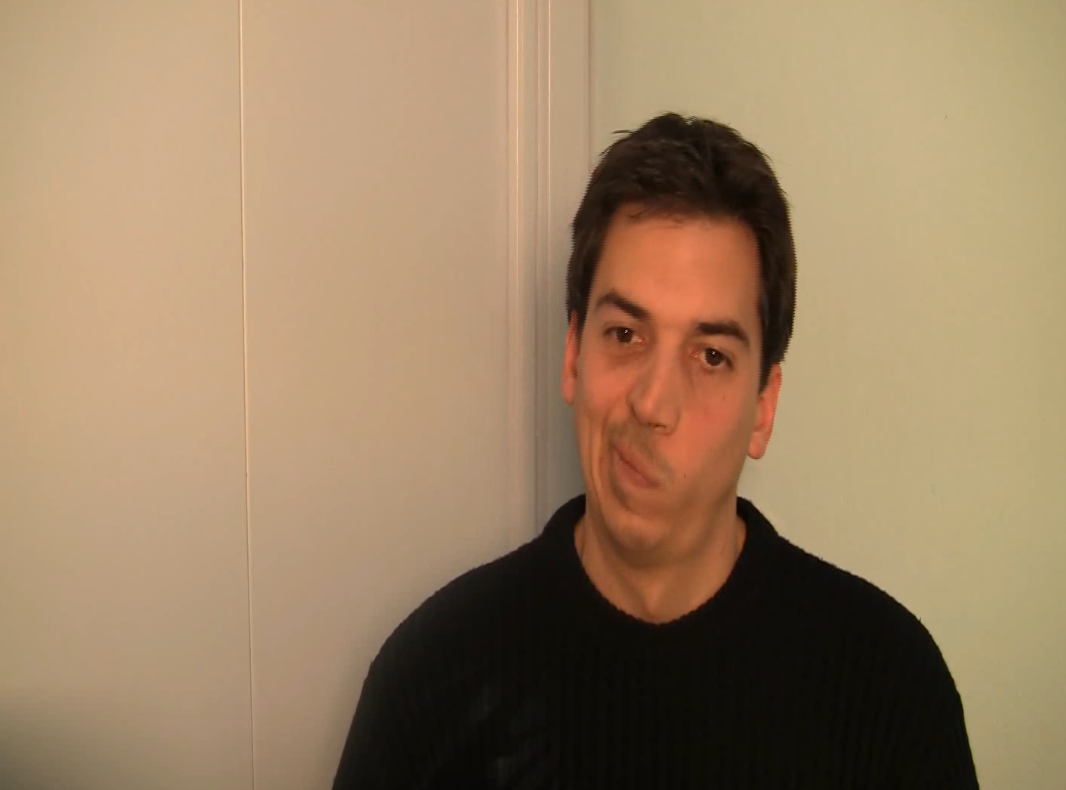 Player Experience Dataset
Fusing visual and behavioral cues for modeling user experience in games,IEEE Transactions on Cybernetics, 43 (6), 1519-1531
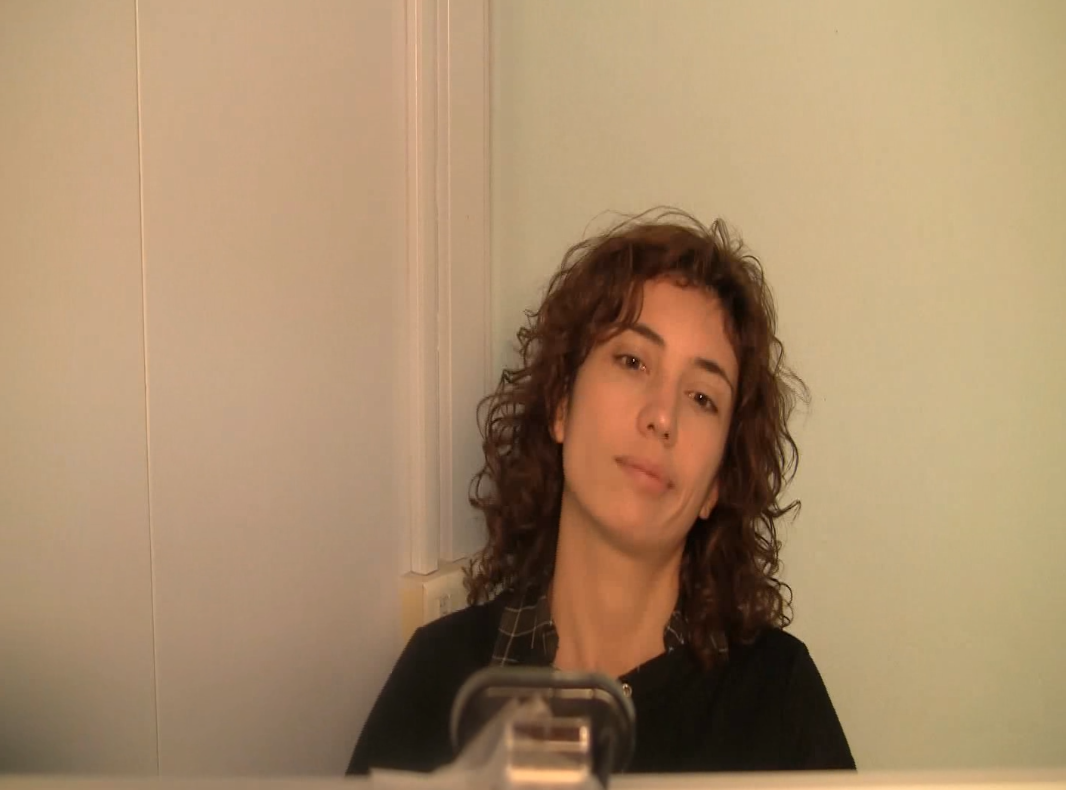 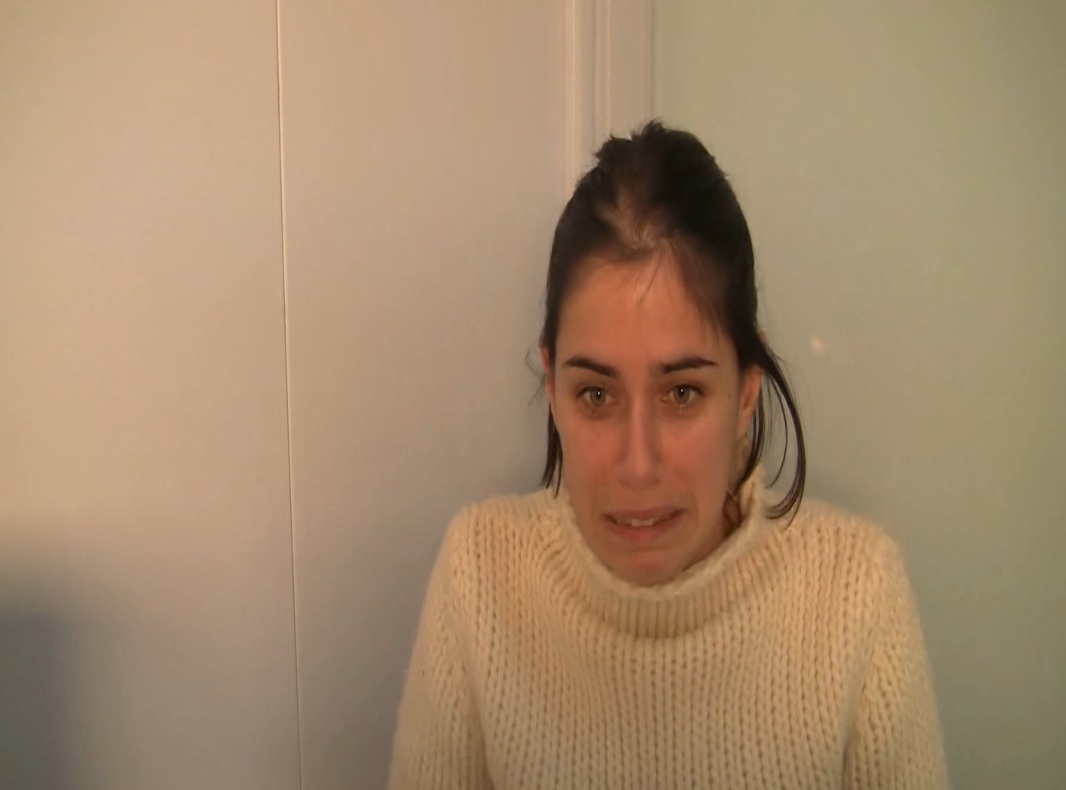 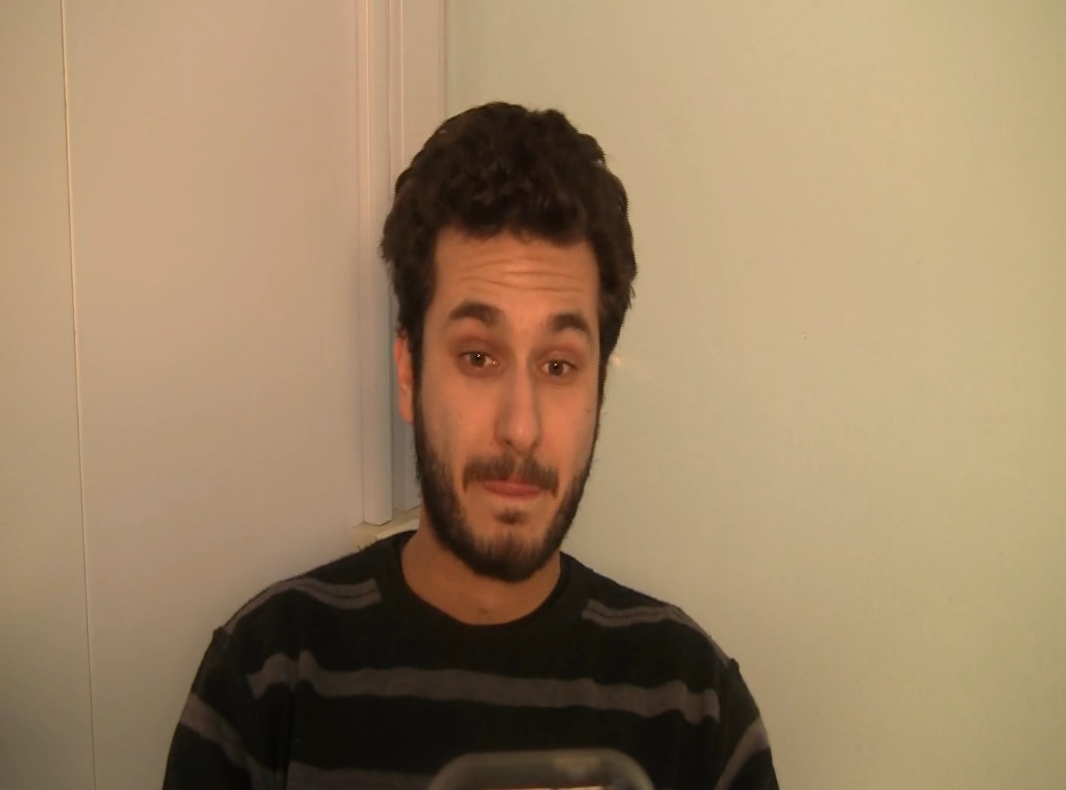 > 60 παίκτες ενός κλώνου του Super Mario 
> τουλάχιστον4 παιχνίδια ο καθένας
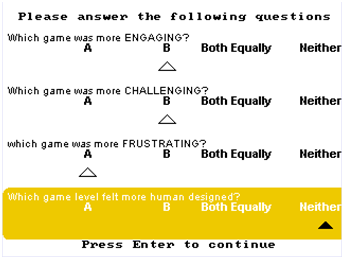 συλλογή δεδομένων προτίμησης
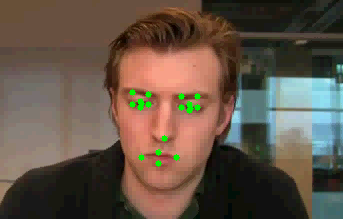 συσχέτιση με δεδομένα εκφραστικότηταςκαι κίνησης
πρόβλεψη εμπειρίας χρήστη με συνδυασμό συμπεριφοράς στο παιχνίδι, εκφραστικότηταςκαι κατάστασης παιχνιδιού
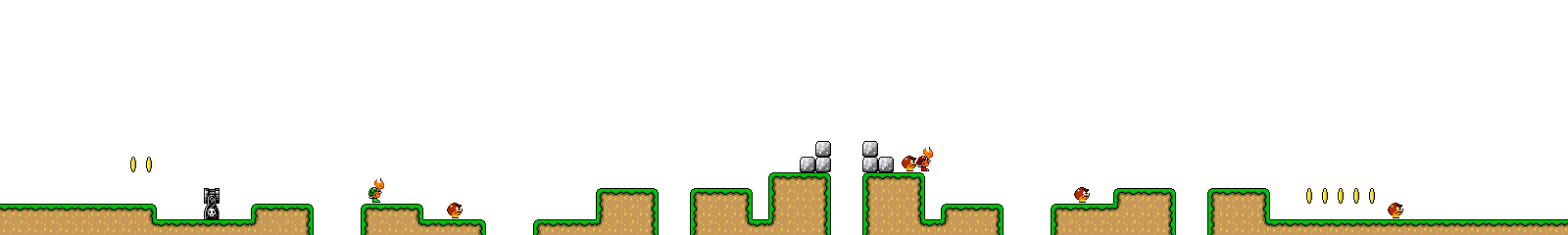 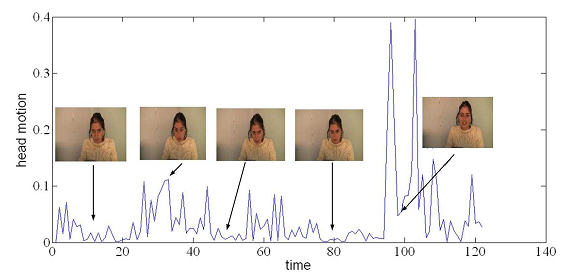 για δυναμική παραγωγή περιεχομένου
ή player modelling
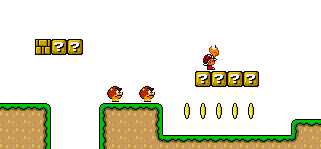 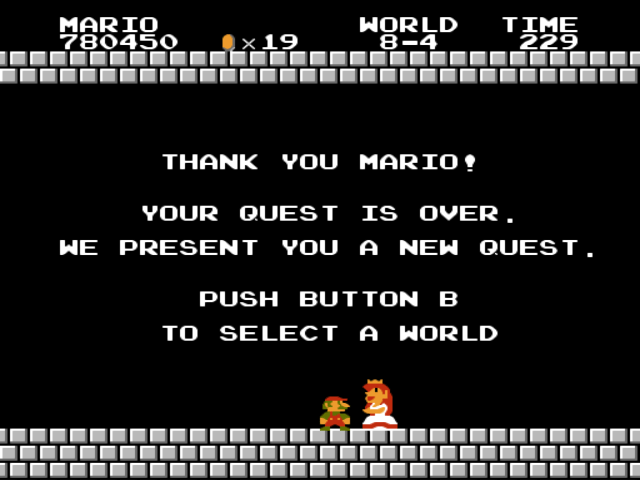 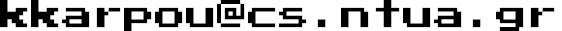 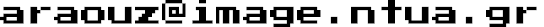 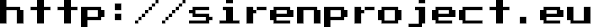